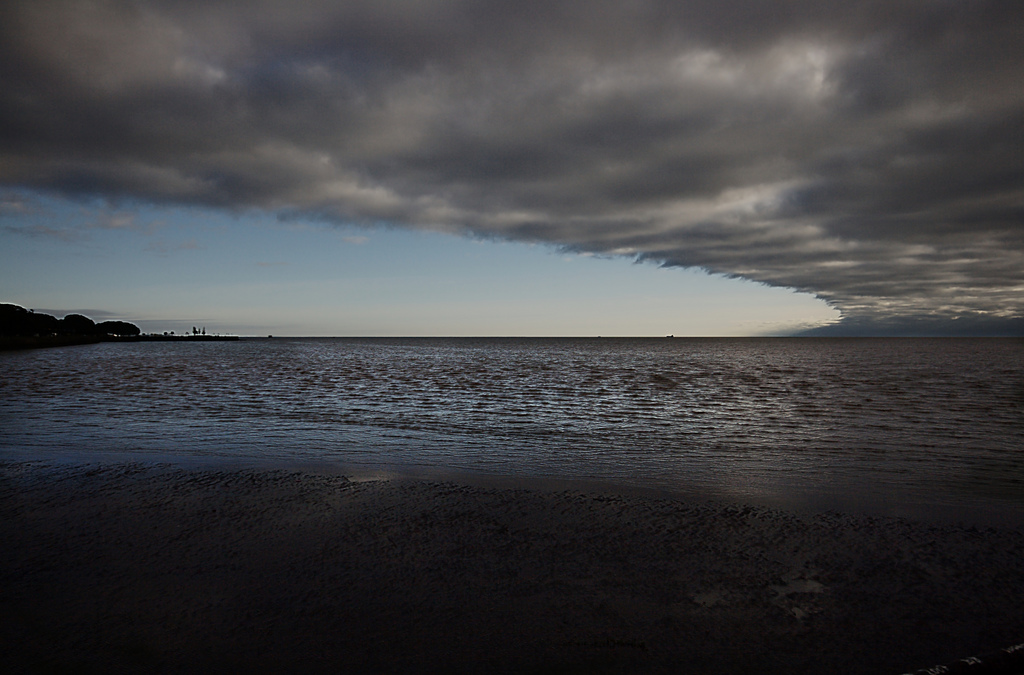 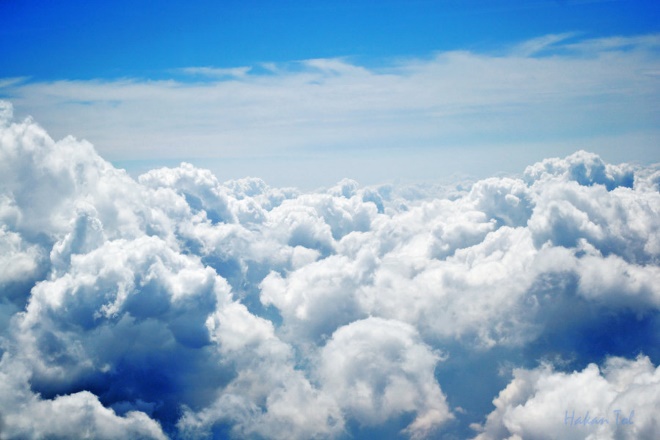 Lesson 4:      Weather Fronts
Weather Fronts
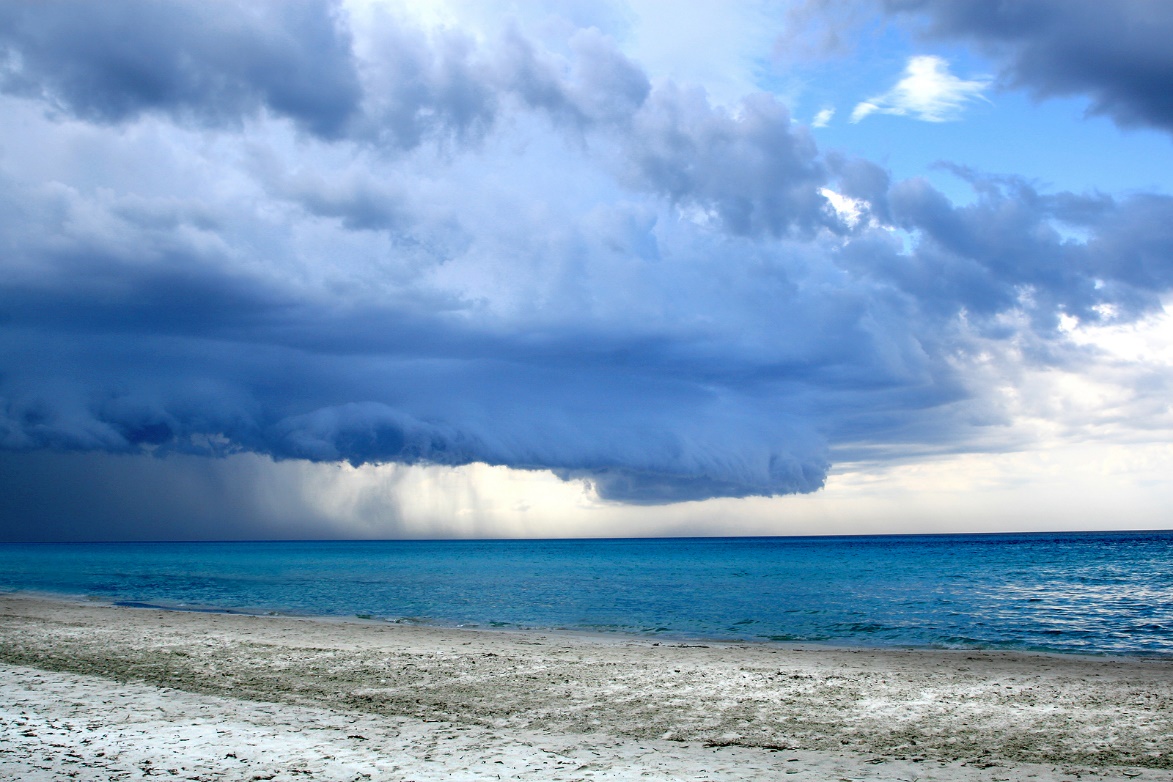 When two air masses meet, they create a front. Fronts are classified based on the types of air masses. There are four major types of weather fronts. Different types of weather occur at each front.
Warm Fronts
Warm fronts are associated with warm temperatures, high temperature, and light precipitation.
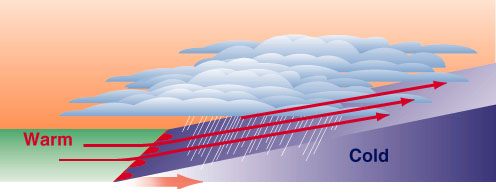 Cold Fronts
Cold fronts are associated with cool temperatures and thunderstorms.
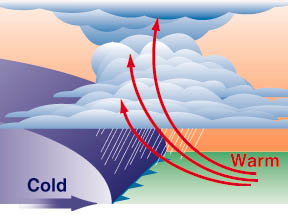 Stationary Fronts
Stationary fronts are associated with light precipitation and clouds.
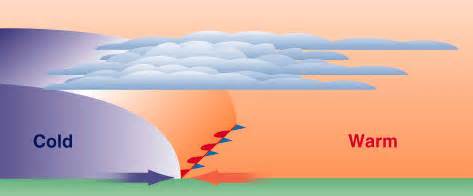 Occluded Fronts
Occluded fronts occur when a cold front overtakes a warm front and pushes it upward.
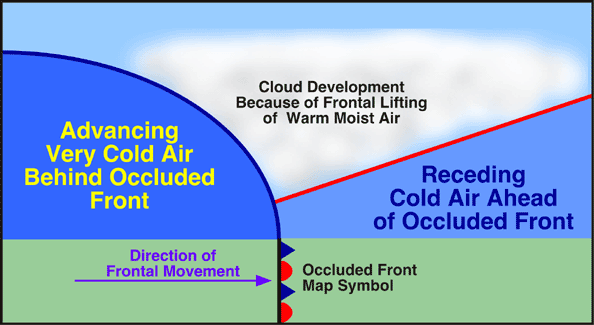 Discovery Education Video:
Fronts
Discovery Education Video:
Weather Fronts
Weather Fronts: Key Questions
What is a weather front? 
2.  Compare and contrast the different types of weather fronts
3.  What happens to warmer air along a frontal boundary?